مراقبت های ادغام یافته سلامت نوجوانان و مدارس
اهمیت، حیطه ها و روش های آموزش بهداشت در مدارس
1
مشخصات سند
مشخصات مدرس
تصویر پرسنلی مدرس:                      


نام ونام خانوادگی مدرس: مریم رضایی
مدرک تحصیلی:کارشناس مامایی
موقعیت اشتغال سازمانی مدرس:مربی مرکز آموزش بهورزی شهرستان زنجان،دانشگاه علوم پزشکی و خدمات بهداشتی درمانی زنجان
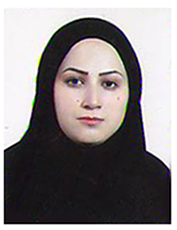 مشخصات بسته آموزشی
حیطه درس: مراقبت های ادغام یافته سلامت نوجوانان و مدارس 
تاریخ آخرین بازنگری: 1399/7/1
نوبت تهیه : 1
نام فایل:MN-ahammiyat-hiteha-va-raveshhay-amozeshe-behdasht-dar-madares-edi3
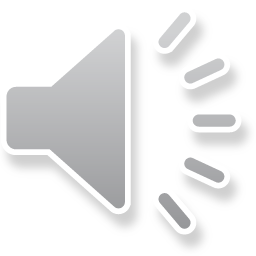 2
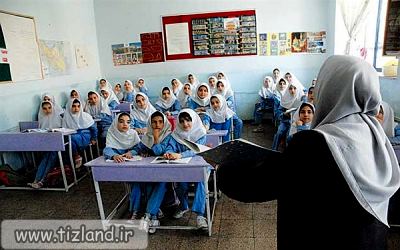 3
اهداف آموزشی
اهمیت آموزش بهداشت در مدارس را توضیح دهد.
انواع روشهای آموزش را نام ببرد.
انواع حیطه های آموزشی را توضیح دهد.
با استفاده از روش های آموزشی یک جلسه آموزشی در مدرسه برگزارنماید.
گروه های هدف در آموزش بهداشت مدارس را نام ببرد.
عناوین مهم آموزشی را برای هر یک از دوره های تحصیلی تشخیص دهد.
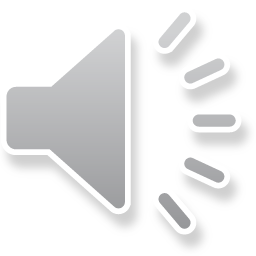 4
فهرست عناوین
اهمیت آموزش بهداشت در مدارس 
انواع روشهای آموزش بهداشت در مدارس 
انواع حیطه های آموزش بهداشت در مدارس 
گروه های هدف آموزش بهداشت در مدارس
عناوین مهم آموزشی برای هر یک از دوره های تحصیلی
تعداد جلسات آموزشی مورد انتظار برای گروه های هدف
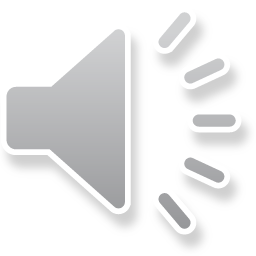 5
اهمیت آموزش بهداشت در مدارس
-موقعيت سني مناسب در دانش آموزان 
-مستعد بودن آنان بـراي آموختن  
-پـذيرفتن و حفـظ كردن مطالب آموزشی
 -در دسترس بودن عوامل آموزش 
 -كثرت گروه آموزش گيرنده و در نتيجه وسيع تر شدن ابعاد آموزش  
-ارتباط دانش آموزان با اعضاي خانواده ودر نهايت بسط وتعميم مسائل آموزشي 
-مناسب ترين مكان براي نيل به اهداف آمـوزش
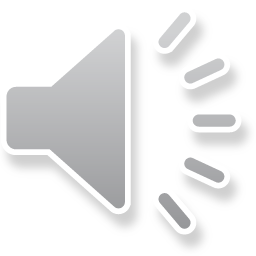 6
انواع روش هاي آموزش بهداشت در مدارس
برنامه آموزش بهداشت مدارس را به صور مختلف مي توان اجرا كرد. متداولترين روش ها در اين زمينه عبارتند از : 
 توضیحی - حل مسئله- مباحثه- اکتشافی-آزمایشی- روش گردش و بازدید
متداولترین شیوه های آموزشی :
ایفای نقش  – بحث و گفتگو و مشارکت گروهی – پرسش و پاسخ – تمرین عملی - سخنرانی
  (فراگیران عزیز درمبحث آموزش سلامت با جزئیات کامل به آن پرداخته خواهد شد )
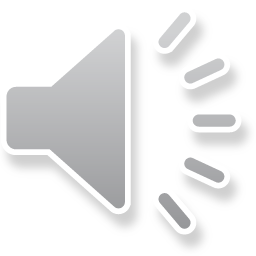 7
انواع حيطه هاي آموزش بهداشت در مدارس
1- حيطه شناختي يا آگاهي سازي 2- حيطه نگرشي يا عاطفي 3- حيطه رواني- حركتي يا تغيير رفتار
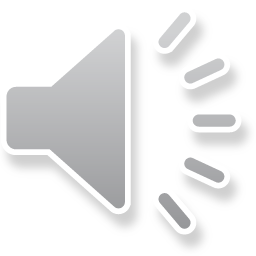 8
1-حيطه شناختي يا آگاهي سازي
در این حیطه ، هدفها از ساده ترین سطوح شناخت به پیچیده ترین تنظیم شده است . این هدفها شامل 6  سطح می باشد :
1- دانش                      2- فهمیدن                        3- به کاربستن
4- تجزیه وتحلیل           5 – ترکیب                       6- ارزشیابی و قضاوت
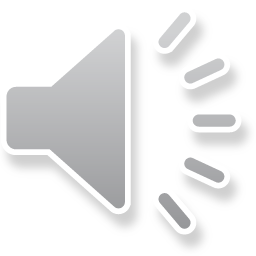 9
مثال
فراگیربتواندعلائم بیماری سل را نام ببرد.
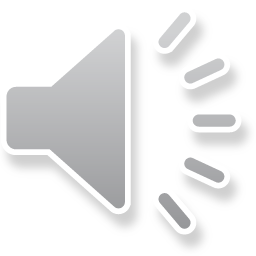 10
2- حيطه نگرشي يا عاطفي
سطوح یادگیری در این حیطه به پنج طبقه تقسیم می شوند :
1-دریافت و توجه کردن
2-پاسخ دادن
 3- ارزش گذاری
4- سازماندهی ارزشها
5-تبلور ارزشهای سازمان یافته در شخصیت
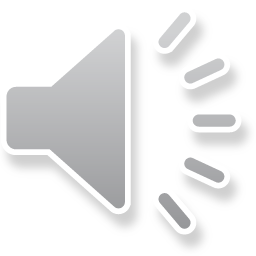 11
مثال
فراگیر با علاقه در بحث های گروهی مربوط به بیماری سل شرکت نموده و نظرات خود را بیان نماید .
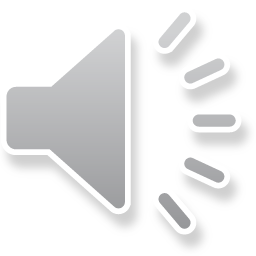 12
3- حيطه رواني- حركتي يا تغيير رفتار
این حیطه شامل مهارتهای عملی در زمینه های فنی و حرفه ای ، تربیت بدنی ، هنر ، کار آزمایشگاهی و امثال آنها است که سطوح زیر را در بر می گیرد :
1- مشاهده و تقلید            2- اجرای عمل بدون کمک               3- دقت در عمل
4- هماهنگی حرکات           5-عادی شدن عمل
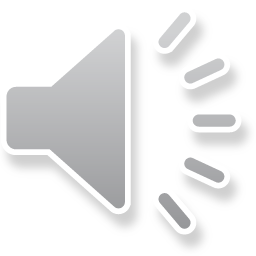 13
مثال
فراگیر بتواند از یک بیمار مشکوک به سل نمونه خلط تهیه نماید .
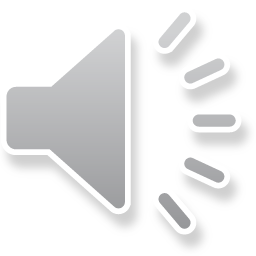 14
گروه های هدف آموزش بهداشت در مدارس
1-دانش آموزان
2-اولیای دانش آموزان
3-معلمین و سایر کارکنان
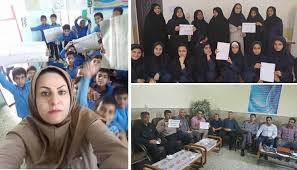 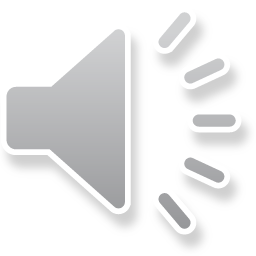 15
عناوین مهم آموزشی برای هر یک از دوره های تحصیلی
مسائل مهم بهداشتي در محل زندگي
سوانح و حوادث
بهداشت روان در قالب مهارتهاي زندگي
ضرورت بهداشت محيط در خانه ، مدرسه
بهداشت فردي
بهداشت دهان و دندان
تغذيه و بهداشت مواد غذايي
بيماريهاي شايع در سنين مدرسه
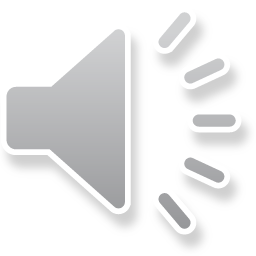 16
عناوین مهم آموزشی برای هر یک از دوره های تحصیلی
مقاطع متوسطه اول و دوم :
 بهداشت فردي 
بهداشت دوران بلوغ
اهميت تغذيه در سنين بلوغ
بيماريهاي واگير دار و غيرواگيردارمهم 
بهداشت محيط و بهداشت حرفه اي
سوانح و حوادث
بهداشت دهان و دندان
نظام ارائه خدمات بهداشتي و رواني
اهميت واكسيناسيون 
آموزش مهارتهاي زندگي
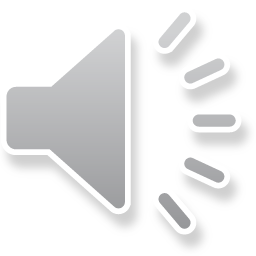 17
نكات آموزشي ضروري براي والدين دانش آموزان
بهداشت محيط ومسايل بهداشتي درمحل زندگي
بهداشت دوران بلوغ و بهداشت روان
تغذيه و بهداشت مواد غذايي
بيماري هاي شايع در سنين مدرسه
واكسيناسيون
سوانح و حوادث
آشنايي با نياز ها و مشكلات بهداشتي فرزندان 
   در سنين مدرسه
نقش والدين در رشد و تكامل فرزندان
اهميت معاينات سالانه دانش آموزان
بهداشت فردي و دهان و دندان
بهداشت خانواده
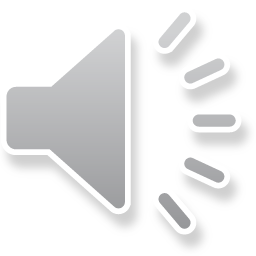 18
آموزش معلمان و ساير كاركنان مدرسه
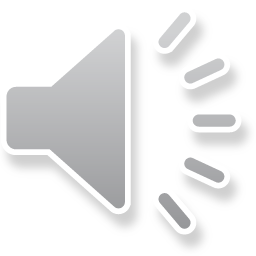 19
تعداد جلسات آموزشی مورد انتظار برای گروه های هدف
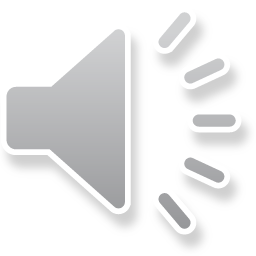 20
خلاصه مطالب ونتیجه گیری
براي موفقيت در اجراي برنامه آموزش بهداشت، همكاري و ابراز علاقه و حمايت كارشناسان بهداشت در مدارس نيز ضروري است. از اين رو پزشك، پرستار، دندانپزشك، مربي بهداشت، كارشناس تغذيه و بالاخره تمام كاركنان گروه بهداشت ، بايد در امر آموزش بهداشت همكاري داشته باشند و بايستي موضوعات بهداشتي را به دانش‌آموزان بياموزند و آنان را در به كارگيري آنها ترغيب نمايند.
معمولاً سه حیطۀ شناختی ، عاطفی ، روانی ، حرکتی مانند یک شبکۀ یکپارچه هستند. توضیح اینکه نمی توان این طبقات را مطلقاً مجزا و نا مربوط به هم متمایز کرد.
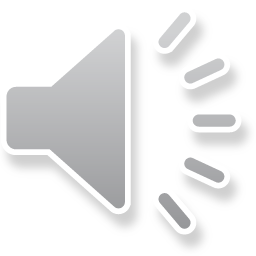 21
ادامه - خلاصه مطالب ونتیجه گیری
زیرا در فعالیت های آموزشی به هیچ وجه نمی توان مرز مشخصی بین سه حیطۀ مذکور تعیین کرد. ولی بعضی از رفتارها بیشتر جنبۀ شناختی دارند تا حرکتی و روش های آموزش عبارتند از: سخنرانی ، تمرینی ، بازگویی ، نمایشی ، پرسش پاسخ ، آزمایشی و ایفای نقش.
در مجموع با انتخاب یکی از سه حیطه ها و یک یا چند روش از هفت روش آموزش        می توان ضمن حفظ جامعیت موضوع ، یک کلاس آموزشی را برگزار نمود.
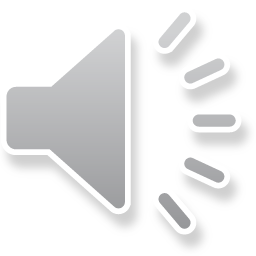 22
پرسش و تمرین
1- اهمیت آموزش بهداشت در مدارس را توضیح دهید؟
2- انواع روشهای آموزش را نام ببرید و یکی را به دلخواه توضیح دهید؟
3-حیطه های روانی –حرکتی را با یک مثال شرح دهید.
4- گروه های هدف در آموزش بهداشت مدارس را نام ببرید.
5- عناوین مهم آموزشی را برای والدین دانش آموزان بیان نمایید .
6- با استفاده از ایفای نقش یک کلاس آموزشی برای دانش آموزان برگزار نمایید .
7- بنظر شما مهم ترین کاربرد دسته بندی روش های آموزشی چیست ؟نظر خود را استدلال نمایید .
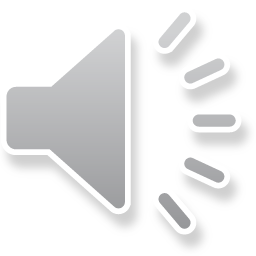 23
فهرست منابع و مراجع
بسته آموزشی بهداشت مدارس و نوجوانان ویژه فراگیران بهورزی سال 96
مبانی بهداشت و کار روستا (مجموعه کتب بهورزی) – تدوین کتاب آقای دکتر محمد رضا رهبر و همکاران –سال 1380
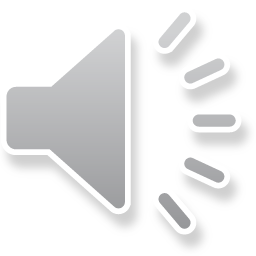 24
لطفا نظرات و پیشنهادات خود را پیرامون این بسته آموزشی به آدرس زیر ارسال نمایید.
دانشگاه علوم پزشکی و خدمات بهداشتی و درمانی استان زنجان
ایمیل :behvarzi.zanjan@gmail.com
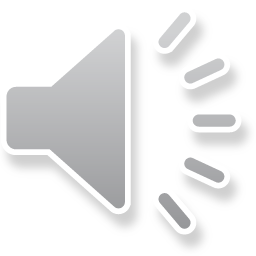 25